WEEK 9
CFF I
Formální x neformální dialog
………………..x ty 
Dobrý den x …………….
Jak se jmenujete? X ………………
……………...x Co si dáš?
……………….x Odkud je tvůj tatínek?
Na shledanou! X ……………………...
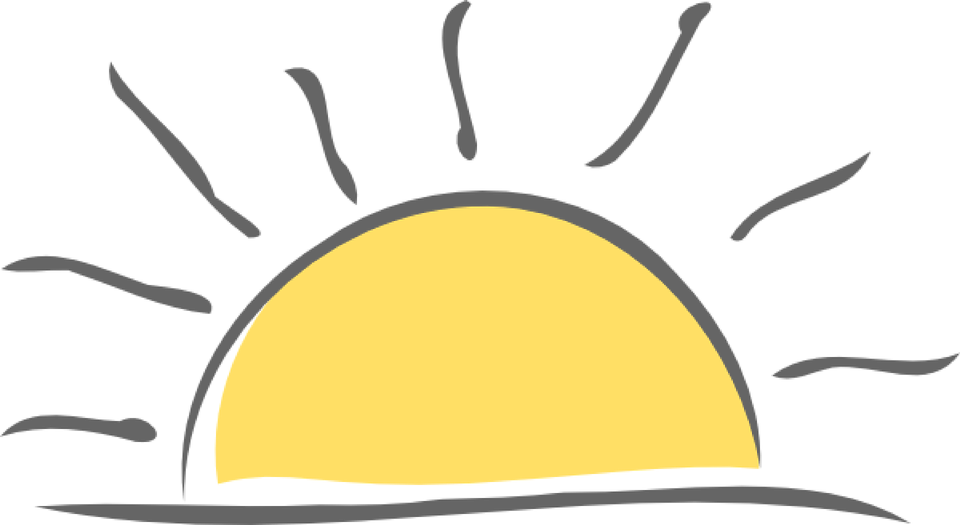 Times of the day
Nominative sg.
Ráno (4:00-9:00)
Dopoledne (9:00-12:00)
Poledne (12:00)
Odpoledne (12:00-17:00)
Večer (17:00-23:00)
Noc (23:00-4:00) ... půlnoc (0:00)
When? = KDY?
Ráno (in the morning)
Dopoledne (in the morning)
V poledne (at midday)
Odpoledne (in the afternoon)
Večer (in the evening)
V noci (at night)
Kolik je hodin? = What time is it?
1:00/13:00 - je jedna (hodina)
2:00/14:00 - jsou dvě (hodiny)
3:00/15:00 - jsou tři (hodiny)
4:00/16:00 - jsou čtyři (hodiny)
5:00/17:00 - je pět (hodin)
6:00/18:00 - je šest (hodin)
→ je …… (hodin)
17:30 - je sedmnáct (pět) třicet 
7:25 - je sedm dvacet pět
20:50 - je dvacet (osm) padesát)

Kolik je hodin?
18:00		10:10		5:48		15:55
7:28		19:00		23:30		12:00
KDY? = When? (v kolik hodin = at what time)
V 1:00 - v jednu (hodinu)
Ve 2:00 - ve dvě (hodiny)
Ve 3:00 - ve tři (hodiny)
Ve 4:00 - ve čtyři (hodiny)
V 5:00 - v pět (hodin)
V 6:00 - v šest (hodin)
V 7:00 - v sedm (hodin)
→ v …….. (hodin)
Ve třináct (čtrnáct)
               Ve čtrnáct (hodin)
Ve dvacet (hodin)
Ve dvacet jedna (hodin)
Ve dvacet dva (hodin)
Ve dvacet tři (hodin)
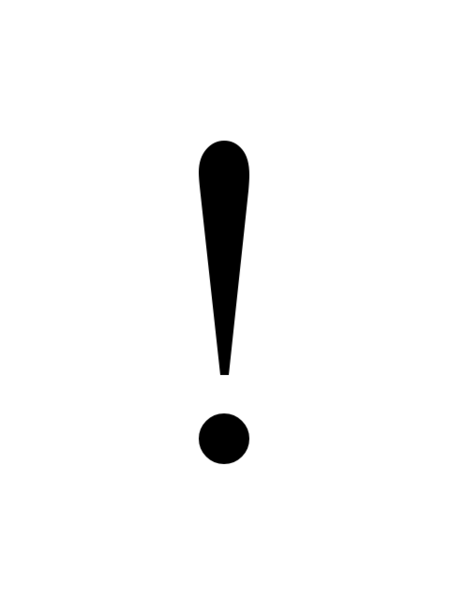 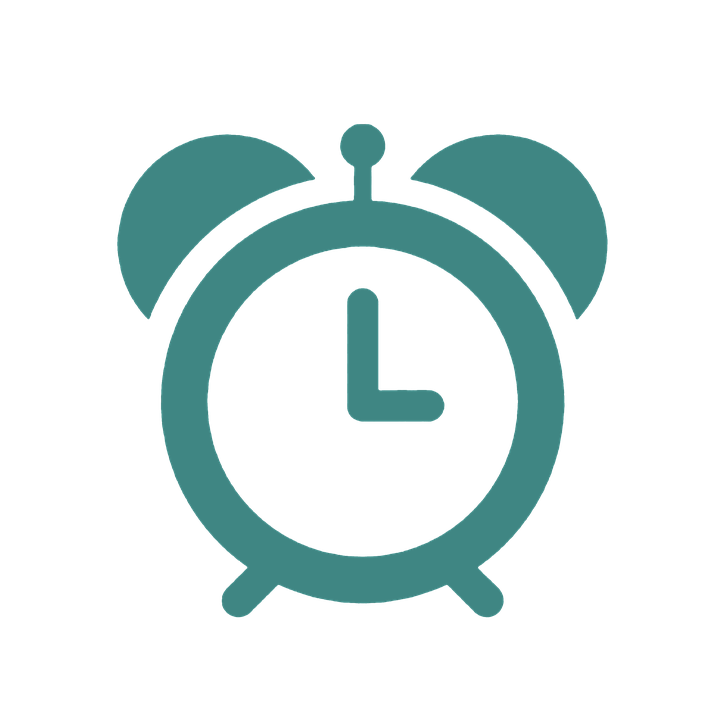 KDY? = When? (v kolik hodin = at what time)
Kdy? 
10:00	5:48		18:00	15:55	7:28		19:00

Kdy je lekce češtiny?	Kdy vstáváte?	Kdy snídáte?
Kdy obědváte?	Kdy večeříte 		Kdy relaxujete?	Kdy studujete? 	
Kdy jdete spát?
New verbs: začínat, končit, sejít se
Začínat (to start): Kdy začíná lekce češtiny? - Lekce začíná v …………...

Končit (to end): Kdy končí lekce češtiny? - Lekce končí v ……………...

Sejít se (to meet): Kdy se sejdeme?		        	(jít - jdu → sejít se - sejdu se)

Hodí se ti to? = Does that work for you?